PITCH EXPERTIZERS
UNE SOLUTION GLOBALE:
UNE METHODE ET UN LOGICIEL DE MODELISATION
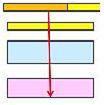 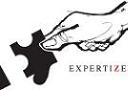 www.expertizers.com
2
Populations ciblées
Les Contrôleurs de gestion internes
Les Consultants externes en gestion (SSI,  Indépendant, Expert Comptable) 
Les DSI pour approbation de la solution 
Les Professeurs et les Formateurs en Gestion (cycles initial et continu des enseignés)

     Potentiel de formation:  
formation des gestionnaires en poste
formation dans le cadre universitaire et écoles de gestion (Comme la formation initiale au tableur mais avec une application immédiate, méthodologique et pédagogique de cas fonctionnels  très  approfondis)
www.expertizers.com
3
Secteurs ciblés
Toutes les organisations privées et publiques de toute taille (PME, PMI, Groupes) à l’exclusion des TPE. 
Tous secteurs: Industrie, Service, Négoce, Agriculture, Santé, …

     Potentiel d’application: 
Une version du logiciel par administrateur de modèles
Marché B2B, B2C. Tous pays
www.expertizers.com
4
Méthode: Une approche simple des organisations
Toute organisation est structurée autour d’évènements externes ou internes qui sollicitent et justifient leurs activités

L’organisation est un modèle dont les composantes en activités, en processus plus fins si besoin (Machines, M.O) , s’expriment avec des règles de gestion conditionnelles de consommation de ressources

En faisant traverser un flux séquentiel de lignes d’évènements, chaque ligne active ou non les règles, et rend compte  de ce qu’elle consomme en unités d’œuvre, en coût ou en toute autre nature (exemple CO2) dans chaque activité  et sur chaque objet de coût (produits, services, clients,….)  

   LOGO EXPRIMANT L’APPROCHE SIMPLE  ET
     SEQUENTIELLE  DU FONCTIONNEMENT D’UN MODELE
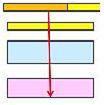 www.expertizers.com
5
Méthode: Un système Expert adapté à la Gestion
Sans considérer qu’Expertizers est un vrai système expert, à notre connaissance il n’existe pas d’équivalent appliqué à la gestion.

Bâti sur un noyau qui n’a pas bougé depuis sa première version en 2007, il intègre tous les algorithmes  de répartition des coûts dont ont besoin les contrôleurs de gestion

Il est adapté à l’étude des évènements passés (réalisé), présents (devis) et futurs (budget et simulations).
www.expertizers.com
6
Méthode: Une approche adaptée aux études de coûts
FONCTIONNELLE: Une fois analysées les données comptables disponibles, les activités métiers dénombrées, les unités d’œuvre répertoriées, la nature des évènements et les objets de coût fixés, le contrôleur de gestion déjà formé à la solution (méthode et logiciel) passe rapidement en phase de modélisation.

MISE EN ŒUVRE: Dans une logique uniforme, après la phase d’analyse fonctionnelle déjà orientée par la démarche globale de mise en œuvre, le contrôleur de gestion décrit le fichier des évènements métier, pourvoyeur principal des données de base utiles au modèle, et établit les règles de calcul des unités d’œuvre d’activités.

EN RESULTAT: Des gains temps / coût, tant dans la phase d’analyse fonctionnelle que dans la phase de mise en œuvre. Activité de Conseil réduite à l’essentiel / Apprentissage et appropriation rapides / Clarté des modèles / Solution pérenne et évolutive
www.expertizers.com
7
Logiciel: La simplicité de l’environnement
PC Windows  (tactile depuis la V8)
Outil de développement pérenne: Powerbuilder (SAP / APPEON)
Installation logicielle en ‘standalone’ immédiate (exe = 27 Meg)
Chaque modèle est une base de données SQL Anywhere (éditeur SAP): performante, sans administration, aussi souple qu’un fichier tableur (copie par simple copier / coller)
Les règles se formulent en SQL dont la syntaxe est la plus proche du langage naturel (aide par didacticiel et contrôle immédiat)
Fichiers d’entrée / sortie aux formats standards  xls et txt tabulé
Des résultats prêts aux analyses sans besoin d’autre préparation. Fonction QUERY intégrée.
Exploitation externe (à minima Excel) ou en connexion ODBC . Interfaçage immédiat avec votre requêteur favori.
Version logicielle en français et en anglais
www.expertizers.com
8
Une solution éducative, alternative et pérenne
Educative Métier: Méthodologie sur la maîtrise des coûts de toute organisation (ABC/TDABC/…Toutes méthodes). Solution exhaustive.

Educative Informatique (analyse et logique): Méthodologie de fonctionnement et de construction des modèles (Corig, Merise) appliquée aux organisations.  

Educative globale: Amélioration de l’expression des besoins vis-à-vis du système d’information central. Enfin une approche unifiée de communication entre les gestionnaires, les comptables et les informaticiens.
------------------------------------------------------------------
Une Alternative à l’utilisation effrénée du tableur, destructurée, destructurante,  souvent incommunicable, inmaintenable, erronée

Des modèles structurés, documentés, clairs, auditables, fiables, maintenables , évolutifs,
www.expertizers.com
9
le marché actuel de la gestion des coûts
Un marché de niche dominé par quelques logiciels et des services onéreux. Volonté des éditeurs et des SSII d’opacifier le marché, rendu élitiste et limité aux grandes organisations.

Raisons historiques: 

Batailles académiques entre diverses méthodes de calcul des coûts. Enseignement théorique plutôt que pratique. 
Vers un standard (ABC / TDABC), mais avec des logiciels issus d’expériences terrain sans approche générique.
Des logiciels confidentiels ! Le service prime par rapport à une mise en avant logicielle (reste à l’état de boîte noire, argumentaire limité à de beaux graphiques de résultat).
Souvent des réalisations ‘one shot’ car l’appropriation en interne reste difficile. Favorise des élites de pouvoir.

Manque d’exhaustivité des solutions 
la solution Expertizers va donc à contre courant du marché, mais dans le bon sens.
www.expertizers.com
10
la fonction du Contrôle de gestion
Le contrôleur de gestion, homme clé des organisations, s’attache à la gestion passée, présente et future de toute ou partie d’une organisation. Il s’implique dans la connaissance des activités et des processus et assure leur suivi économique.

Le contrôleur de gestion manipule une foule de données en provenance de nombreuses origines. Depuis 1979 le tableur reste son outil principal d’expression individuelle, le seul peut-on dire !

La solution EXPERTIZERS propose enfin une réponse alternative:

Une vision uniforme et modélisée des organisations par les activités et par les coûts
Une formation uniforme et pratique aux techniques structurées d’analyses souvent réservées aux seuls informaticiens de gestion.
Un environnement aussi souple que le tableur, mais aux données contrôlées, maintenables, présentables et auditables par tous dans une formulation simple.
Une participation plus active dans l’amélioration du système d’information et dans les décisions stratégiques.
www.expertizers.com
11
L’implantation de la solution EXPERTIZERS
Depuis 2007 la solution a été expérimentée en formation initiale de gestion dans des IAE (Notamment Bordeaux avec Stéphane Trébucq, Professeur des Universités), IUT et Ecoles de Commerce.

Expérimentée avec des stagiaires dans des sociétés (PME industrielles, Services, Exploitations viticoles,…) le noyau s’est enrichi de fonctions périphériques au gré des besoins.

Les expériences ont donné lieu à une documentation très au point de formation tant fonctionnelle que technique et à une documentation de cas  très diversifiés.

Le logiciel est totalement opérationnel, fiable et sans limite de volume traité. 

Sa visibilité est largement accessible sur le site www.expertizers.com Des documents résident en ligne ou sont mis à disposition à la demande, avec une version d’évaluation gratuite de 60 jours
www.expertizers.com
12
Le positionnement de la solution EXPERTIZERS
Le Business Plan table sur une pénétration B2B (SSII, indépendants, Experts comptables) et B2C (Direct, Formation Ecoles, autodidacte). Large diffusion du logiciel à un prix bureautique (Licence de 500 € HT pour 1 CPU, incluant les royalties SAP de la D.B SQL Anywhere).
Upgrade sans frais de maintenance.
Côté formation deux / trois jours suffisent :
Un jour de cadrage fonctionnel ‘Modélisation de toute organisation par les activités et par les coûts, puis la résolution de cas.
Deux jours de formation à l’apprentissage de la création des modèles + Synthèse
Un coût licence + formation < 2.000 €
Côté conseil: Si besoin en accompagnement, et limité à quelques jours avec le contrôleur de gestion préalablement formé à la méthode. 
La solution aboutit à une appropriation réelle (évolutivité interne assurée). De ce fait un coût global minimal et pérennisé.
www.expertizers.com
13